Numbers 14:1-25
MOSES
Refusing to Enter
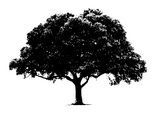